Муниципальное бюджетное дошкольное образовательное учреждение Детский сад № 14 «Солнышко» г. Шумерля Чувашской республики
Группа «Колокольчики»
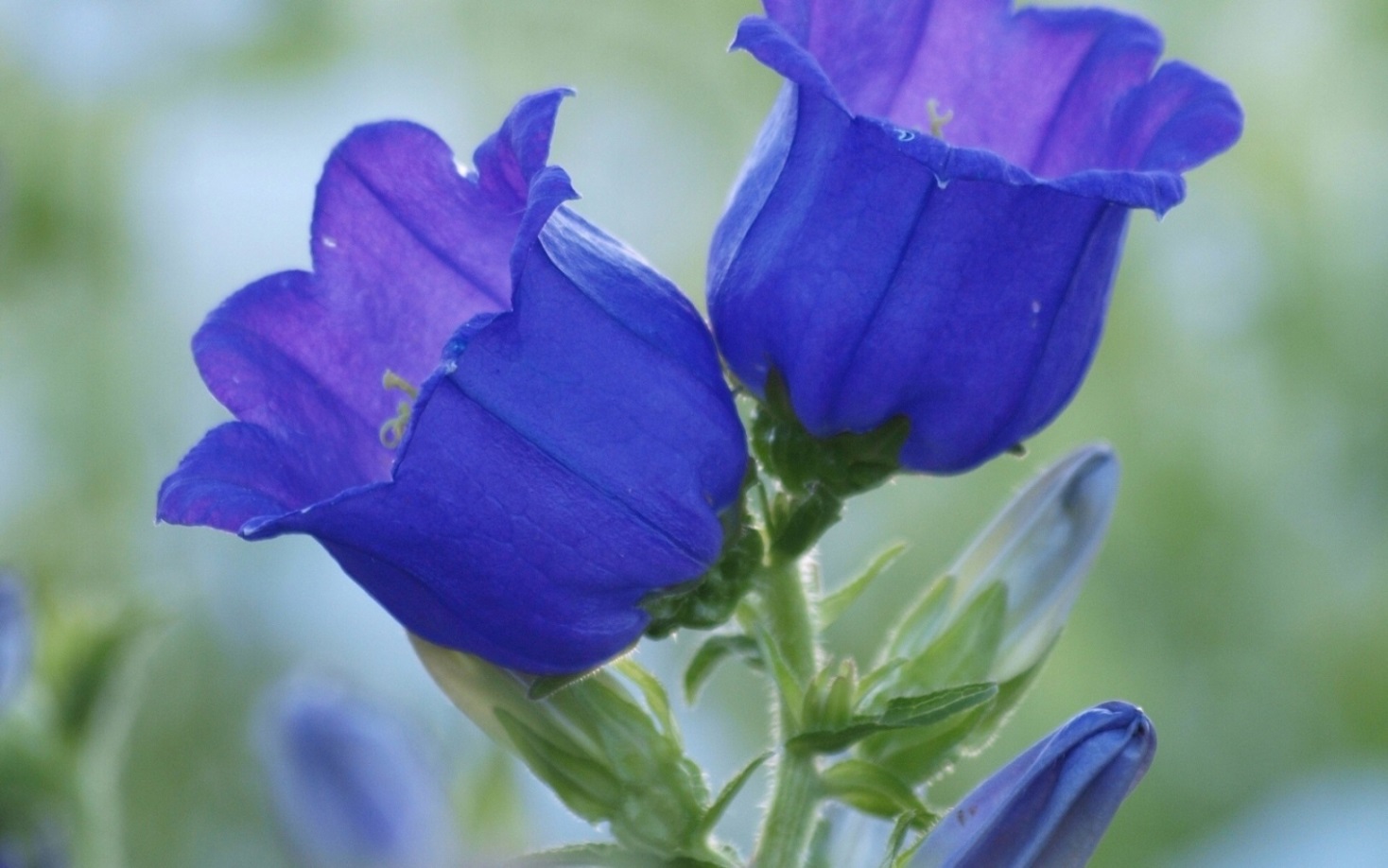 Воспитатели:
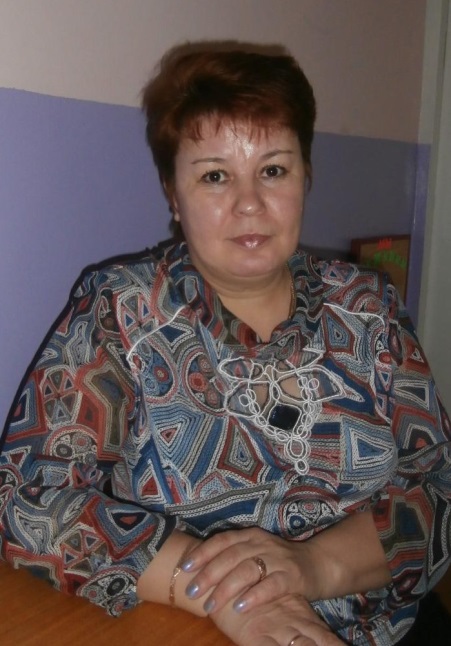 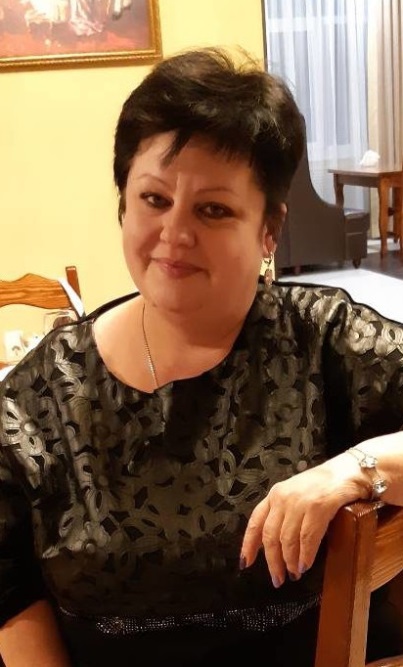 Тарасова Надежда Ивановна
Образование: среднее специальное 
       педагогическое
1 квалификационная категория 
Педагогический стаж 30 лет
Докторова Лариса Алексеевна 
Образование: высшее педагогическое 
1 квалификационная категория
Педагогический стаж 8 лет
Младший воспитательНиконорова Татьяна Владимировна
Направления:
Воспитание у детей экологической культуры поведения. 
Духовно-нравственное воспитание посредством сказки.
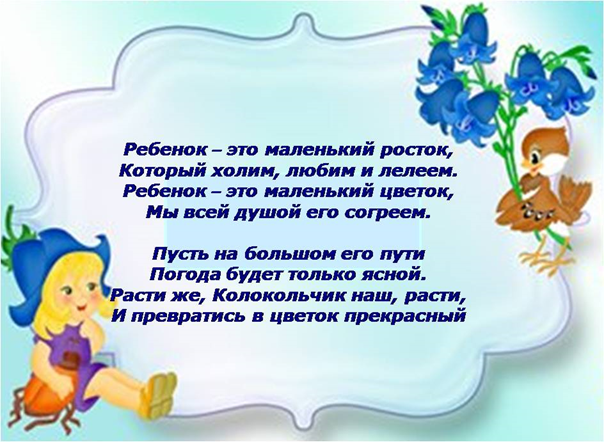 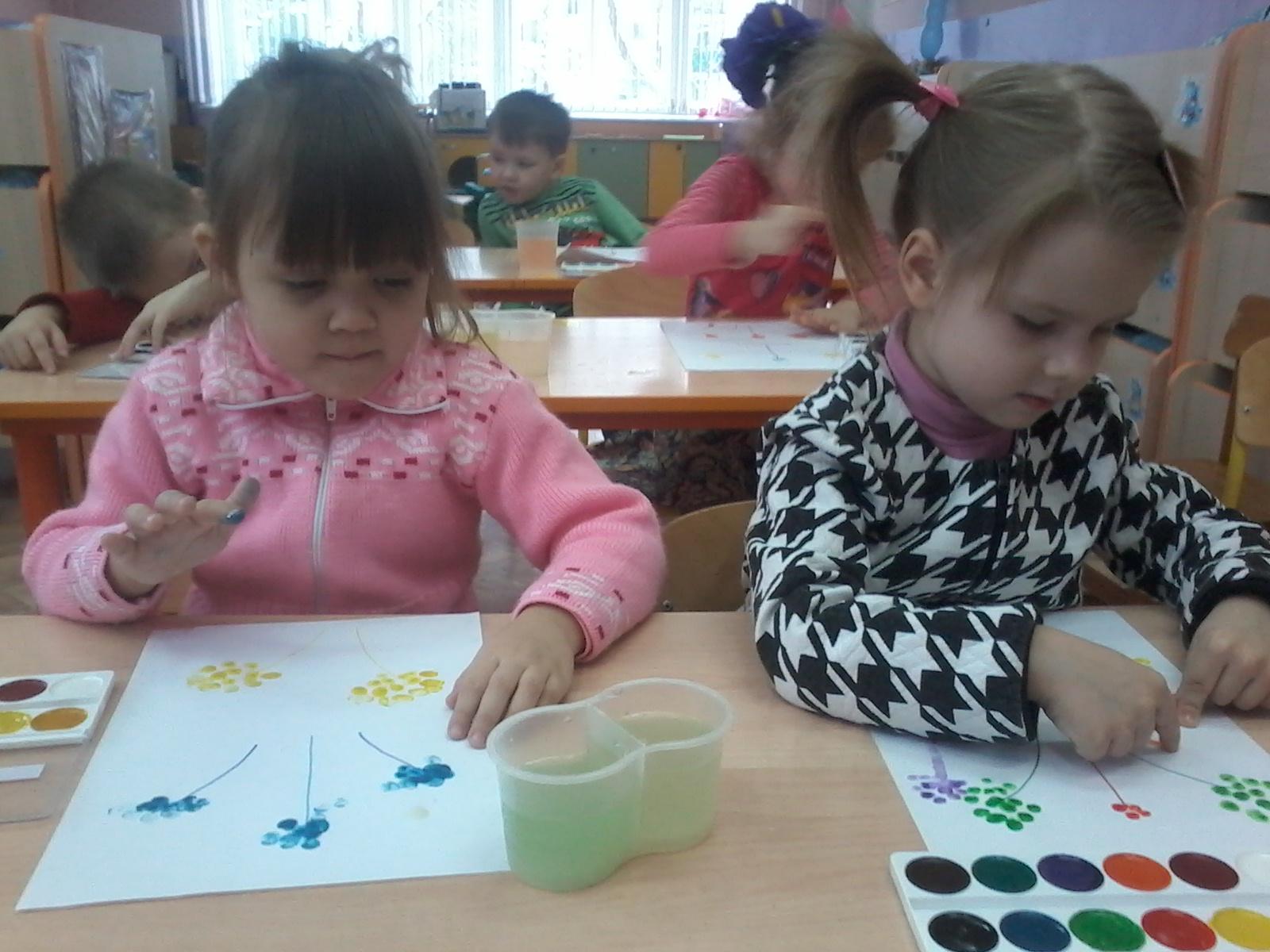 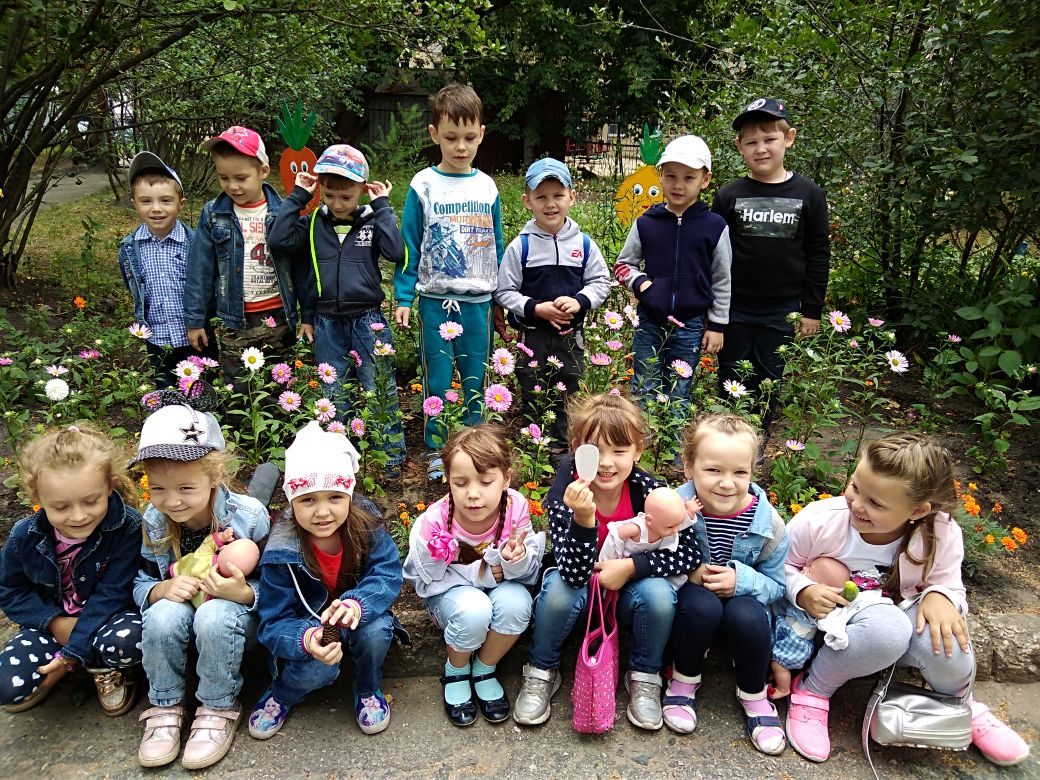 Вот как дружно мы живем!
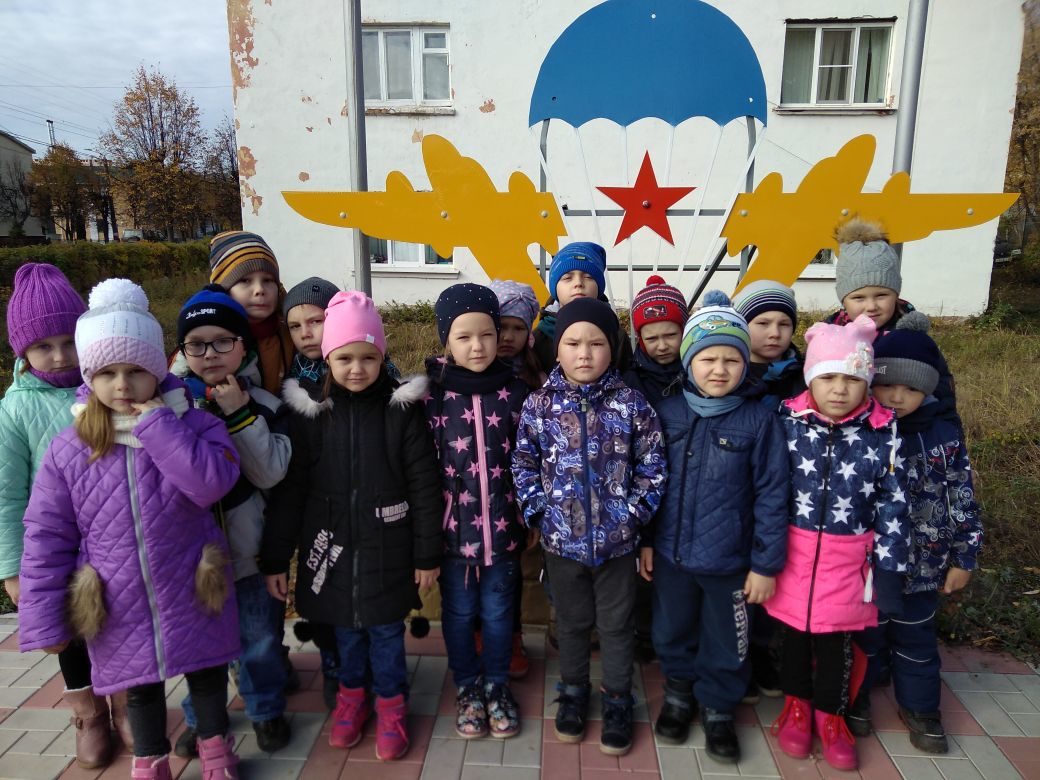 День за днем мы здесь растем!